Khởi động
Có mấy cách kể lại lời nói và ý nghĩ của nhân vật? Những cách đó như thế nào?
Có hai cách kể lại lời nói và ý nghĩ của nhân vật:
  - Kể nguyên văn (lời dẫn trực tiếp).
  - Kể bằng lời của người kể chuyện (lời dẫn gián tiếp).
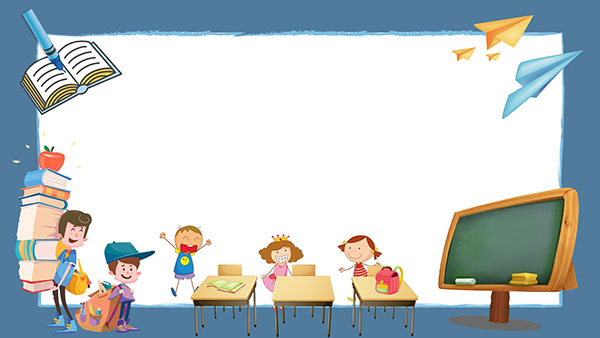 Thứ sáu ngày 24 tháng 9 năm 2021
Tập làm văn
Viết thư
Yêu cầu cần đạt
Mục đích của việc viết thư, nội dung cơ bản và kết cấu thông thường của một bức thư.
Vận dụng kiến thức để viết những bức thư thăm hỏi, trao đổi thông tin.
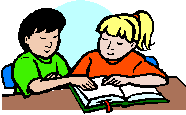 I. Nhận xét
Dựa vào bài tập đọc Thư thăm bạn, trả lời các câu hỏi sau:
 Người ta viết thư để làm gì?
 Để thực hiện mục đích trên, một bức thư cần có những nội dung gì?
Một bức thư thường mở đầu và kết thúc như thế nào?
1. Người ta viết thư để làm gì?
- Để thăm hỏi, động viên nhau, để thông báo tin tức cho nhau, trao đổi ý kiến hay bày tỏ tình cảm với nhau.
2. Để thực hiện mục đích trên, một bức thư cần có những nội dung gì?
Phần chính
Mình là Quách Tuấn Lương, học sinh lớp 4B Trường Tiểu học Cù Chính Lan, thị xã Hoà Bình. Hôm nay, đọc báo Thiếu niên Tiền Phong, mình rất xúc động được biết ba của Hồng đã hi sinh trong trận lũ lụt vừa rồi. Mình gửi bức thư này chia buồn với bạn.
Nêu mục đích, lí do viết thư
Hồng ơi !  
	Mình hiểu Hồng đau đớn và thiệt thòi như thế nào khi ba Hồng đã ra đi mãi mãi. Nhưng chắc là Hồng cũng tự hào về tấm gương dũng cảm của ba xả thân cứu người giữa dòng nước lũ. Mình tin rằng theo gương ba, Hồng sẽ vượt qua nỗi đau này. Bên cạnh Hồng còn có má, có cô bác và những người bạn mới như mình.
Phần chính
Thăm hỏi tình hình của người nhận thư
Phần chính
Mấy ngày nay, ở địa phương mình và khắp thị xã đang có phong trào quyên góp ủng hộ đồng bào khắc phục thiên tai. Trường mình cũng vừa tổ chức góp đồ dùng học tập giúp các bạn vùng lũ lụt. Riêng mình gửi tặng Hồng toàn bộ số tiền mình bỏ ống từ mấy năm nay. Hồng nhận cho mình nhé.
Thông báo tình hình của người viết thư
Nêu ý kiến, trao đổi hoặc bày tỏ tình cảm với người nhận thư
Phần đầu thư
Hòa Bình, ngày 5 tháng 8 năm 2000
        
Bạn Hồng thân mến,
        Mình là Quách Tuấn Lương, học sinh lớp 4B Trường Tiểu học Cù Chính Lan, thị xã Hoà Bình. Hôm nay, đọc báo Thiếu niên Tiền Phong, mình rất xúc động được biết ba của Hồng đã hi sinh trong trận lũ lụt vừa rồi. Mình gửi bức thư này chia buồn với bạn.
       Hồng ơi !
       Mình hiểu Hồng đau đớn và thiệt thòi như thế nào khi ba Hồng đã ra đi mãi mãi. Nhưng chắc là Hồng cũng tự hào về tấm gương dũng cảm của ba xả ân cứu người giữa dòng nước lũ. Mình tin rằng theo gương ba, Hồng sẽ vượt qua nỗi đau này. Bên cạnh Hồng còn có má, có cô bác và những người bạn mới như mình.
       Mấy ngày nay, ở địa phương mình và khắp thị xã đang có phong trào quyên góp ủng hộ đồng bào khắc phục thiên tai. Trường mình cũng vừa tổ chức góp đồ dùng học tập giúp các bạn vùng lũ lụt. Riêng mình gửi tặng Hồng toàn bộ số tiền mình bỏ ống từ mấy năm nay. Hồng nhận cho mình nhé.
       Chúc Hồng khỏe. Mong nhận được thư bạn.
                                                                               Bạn mới của Hồng
                                                                               Quách Tuấn Lương
Địa điểm, thời gian viết thư
 Lời thưa gửi
Phần chính
Nêu mục đích, lí do viết thư
Thăm hỏi tình hình của người nhận thư.
Thông báo tình hình của người viết thư
Nêu ý kiến, trao đổi hoặc bày tỏ tình cảm với người nhận thư
Phần cuối thư
Lời chúc, lời cảm ơn, hứa hẹn
 Chữ kí và họ tên
II. Ghi nhớ          
Một bức thư thường gồm những nội dung sau :
1. Phần đầu thư :
Địa điểm và thời gian viết thư.
Lời thưa gửi.
2. Phần chính
Nêu mục đích, lí do viết thư.
Thăm hỏi tình hình của người nhận thư.
Thông báo tình hình của người viết thư.
Nêu ý kiến trao đổi hoặc bày tỏ tình cảm với người nhận thư.
3. Phần cuối thư
Lời chúc, lời cảm ơn, hứa hẹn.
Chữ kí và họ, tên.
II. Ghi nhớ
III. Luyện tập
Đề bài : Viết thư gửi một bạn ở trường khác để thăm hỏi và kể cho bạn nghe tình hình lớp và trường em hiện nay.
Một bạn ở trường khác
Viết thư cho ai?
Viết thư để làm gì?
Xưng hô như thế nào?
Hỏi thăm bạn những gì?
-Kể cho bạn những gì về tình hình ở lớp, ở trường?
 - Chúc bạn, hứa hẹn điều gì?
Để thăm hỏi + kể về tình hình của lớp và trường em hiện nay
Thân mật (bạn, cậu, mình, tớ...)
Sức khỏe, việc học hành ở trường, gia đình, sở thích...
Tình hình học tập, sinh hoạt, vui chơi, cô giáo, bạn bè...
Chúc bạn khỏe, học giỏi, hứa hẹn thi đua ....
Vận dụng
Một bức thư thông thường gồm mấy phần?
Khi viết thư cần xưng hô như thế nào?
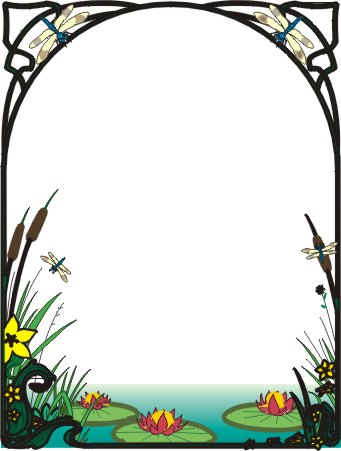 Chào tạm biệt các con!
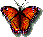 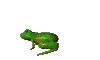 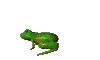